CAQH ProView™
Document Submission, Acceptance, and Validation Process
Document Check List
1. Check Your Documents
Professional Liability Insurance:
Includes name of insured provider
Letter of Self Insurance/No Insurance:
If created by the provider includes:
Wet Signature
Date of Signature
Practice Location Address and Phone Number
reason and letterhead are encouraged, but not required
If created by legal department or self-insurance entity:
Includes name of insured provider
2.  Check the Professional Liability Insurance section of the Portal
The Expiration Date on the profile matches the Professional Liability Insurance document
The Policy Number on the profile matches the Professional Liability Insurance document 
The provider name on the profile matches the Professional Liability Insurance document
2
Document Check List
Answer: “Are you covered under a Professional Liability Insurance Policy?”
Yes -if you are uploading a Professional Liability Insurance document
No-if you are uploading an explanation of no insurance or a letter of self-insurance
3. If emailing or mailing, prepare the Documents section of the portal 
An entry is created for each document you will be adding
The right document type is selected
Professional Liability Insurance document
Letter of Self Insurance/No insurance
4. Add your documents
Uploading via the Portal
The document is in the correct format (PDF, TIF, JPG, or JPEG only)
The document size is smaller than 12MB
The right document type is selected
Professional Liability Insurance document
Letter of Self Insurance/No insurance
Each document is uploaded separately
All documents are legible and no important details were cutoff during the scanning process
3
Document Check List
Sending via email
Specific CAQH Provider ID is included in the email subject
Email cover sheet is in the body of the email and NOT an attachment
Each attached document is smaller than 12KB
The email address to send to is documents@proview.caqh.org
Sending via US mail
CAQH Provider ID is included on EACH document
If sending copies, documents are legible and no details are cutoff or missing
Mailing Address is:
CAQH 
PO Box 696537
San Antonio, Texas 78269
4
Document Submission Guidelines
General  guidelines for submitting documents:
To complete the data profile, providers must submit all required supporting documents.   
CAQH ProView does NOT support faxing of supporting documents. 
Providers may upload supporting documents via the portal account.
Providers may send supporting documents via e-mail.  
Providers may send supporting documents via US Mail.
All documents undergo a Quality Assurance (QA) review process.  Purpose of QA is to ensure compliance with established CAQH ProView quality standards.  
Documents which are not required for credentialing will be rejected.  
Required documents will be listed on the provider CAQH ProView account.
Documents that do not meet compliance and quality standards will be rejected. 
Typical turnaround time from submission to review and approval is one business day.
5
Document Acceptance Criteria – Upload, Email & US Mail
Documents submitted by portal upload, e-mail, or US Mail MUST meet the following criteria for acceptance:
Document Format – Documents are accepted in PDF, TIF, JPG, or JPEG formats.
Document Size – All files must be smaller than 12MB.
Document Type – Select the appropriate document name or document type when uploading documents. Supporting documents that do not have existing document types in the dropdown should NOT be uploaded as ‘Other’.
Signature – Some documents such as the State Release forms require signature and the Provider must affix his/her wet signature. Electronic/digital signatures are not accepted on the Attestation Authorization and Release form.
Signature date – The signature date, if required on the document, must be within 120 days of the current date. 
Only one Authorization, Attestation and Release  needs to be submitted to ProView, once attested the electronic date stamp at the top of the Authorization, Attestation and Release  extends the original wet signature.
Provider Name – The name on the document must match the name entered on the profile.
Ensure the supporting document/s are NOT expired.
When scanning documents, ensure that each document is scanned and saved separately as ONE document.
Each page must contain only ONE document type. 
Each document must be uploaded separately.
Documents must be legible and no important details cutoff during the scanning process.
6
Document Acceptance Criteria – E-mail
Documents submitted via e-mail MUST meet the following criteria:
The e-mail address for submitting supporting documents is documents@proview.caqh.org. 
The e-mail coversheet must be in the body of the e-mail and should NOT be attached to the e-mail together with other documents. Copy and paste the table (on the coversheet) into the body of your email.
The CAQH Provider ID number must be indicated in the body or subject line of your e-mail.
Include document type per attachment and up to 10 attachments per e-mail. 
Each attached document must be smaller than 12MB.
For Professional Liability Insurance documents, the face sheet must specifically name the provider as an insured OR if you are sending a group Professional Liability Insurance, it must include a provider specifically named as one of the providers covered by the insurance.
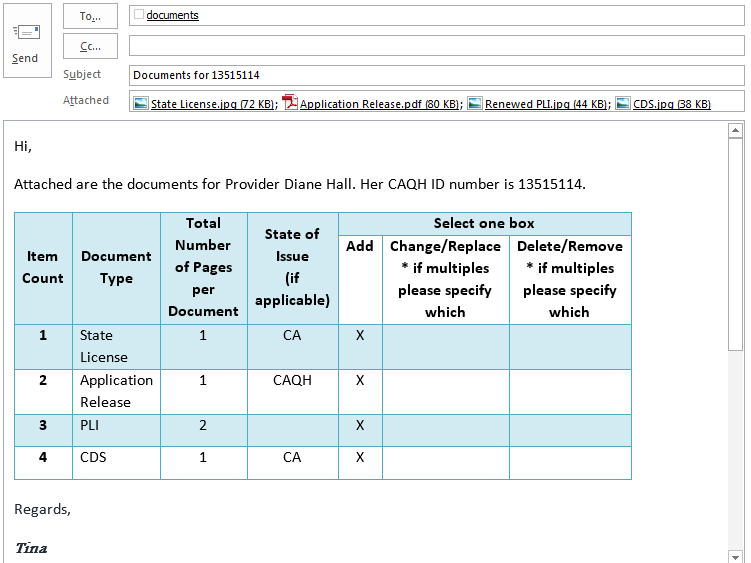 7
Document Acceptance Criteria – US Mail
If submitting documents by US Mail:
Mail your documents to:
	CAQH 
	PO Box 696537
	San Antonio, Texas 78269 
The CAQH Provider ID number MUST be indicated on each document. 
PMs sending multiple documents for multiple Providers MUST clearly indicate the CAQH Provider ID number on each document. 
If sending duplicate copies of documents (not the original ones) or printed from online websites, ensure the copy is legible and no important details are cut-off or missing.
For Professional Liability Insurance documents, the face sheet must specifically name the provider as an insured OR if you are sending a group Professional Liability Insurance, it must include a provider specifically named as one of the providers covered by the insurance.
If you are sending multiple documents through US mail, these documents will initially be uploaded as 'Other'. You may receive an e-mail notifying you that the documents failed. However, that occurs during the splitting process to separate documents. If all documents are valid, they will be posted using the correct document type. You may log in to your account within 2-3 business days to check status of the documents.
8
Document Statuses
Following are the statuses you may see in the Documents section. 
Missing – required documents will appear as missing if you have not yet uploaded a document. Required documents include Application Release, State Release, and State Authorization forms. 
Conditional documents will appear as Missing depending on the information entered in the profile data (e.g., If a provider has indicated he/she has a DEA, the Documents section will show a DEA slot marked with a red asterisk and a status of Missing. If the provider has indicated he/she has professional liability insurance and has not uploaded a Professional Liability Insurance document yet, it will appear as Missing in the Documents section)
Received – a document which has recently been uploaded on the portal will show as Received. The document will remain in this status until the validation is complete
Failed – the status of a document which did not pass the validation process
Approved – the status of a document which has passed the validation process
Expired – documents such as DEA, State License, CDS, Professional Liability Insurance etc. with an expiration date that is in the past (i.e., expiration date < current date)
9
Professional Liability Insurance Validation – Policy Number Match
Following are the validation rules for Professional Liability Insurance approval:
Details on the  Professional Liability Insurance document such as the Policy Number, Expiration Date, and the Provider Name MUST MATCH the details entered in the profile.
10
Professional Liability Insurance Validation – Expiration Date Match
The Expiration Date on the Professional Liability Insurance document MUST exactly match the Expiration Date of the Professional Liability Insurance record in the profile.
11
Professional Liability Insurance Validation – Provider Name Match
The Provider name MUST be included on the Professional Liability Insurance document and match the name in the profile.
12
Professional Liability Insurance Validation – Compliance Match
Other validation criteria
13
Letter of Self-Insurance or Explanation of No Insurance - Validation
Validation criteria for approving Letter of Self-Insurance or Explanation of No Insurance:
Provider Name – the name on the letter MUST match the name on the profile
Wet Signature 
Letters of Self-Insurance/Explanation of No Insurance that require the Provider signature are those that are created by Providers. 
Those created by the legal department or self-insurance entities do not need to have the Provider signature, date of signature, Practice Location Address, and Phone Number. As long as the Provider name is indicated on the document and the document is uploaded in the portal, it will be accepted.
The answer to the question “Are you covered under a Professional Liability Insurance policy?“ should be No.
Document Type used when uploading
Letters of Self-Insurance or Explanation of No Insurance should be uploaded as Letter of Self-Insurance or Explanation of No Insurance
The following should also be included on the letter: practice location address, phone number, and the date of the signature. The reason for self-insurance or no insurance and the professional letterhead are not required but encouraged. 
Other forms that may be accepted in this slot: bank letters (bank statements will NOT be accepted) and State Funded and Military forms
14
Authorization Forms
The authorization form can be used to gain access to a Provider’s account. 
The form should include ALL of the following elements for it to be accepted:
Full name of the primary authorized contact and his/her contact information
Full name of the secondary authorized contact (if applicable) and his/her contact information
Printed name of the Provider
Provider’s CAQH ID number
Wet signature of the Provider
Date of signature
15
Authorization Form Check List
Authorization Form (send via email to providerhelp@proview.caqh.org):
Full name of the primary authorized contact and his/her contact information
Full name of the secondary authorized contact (if applicable) and his/her contact information
Printed name of the Provider
Provider’s CAQH ID number
Wet signature of the Provider
Date of signature
16